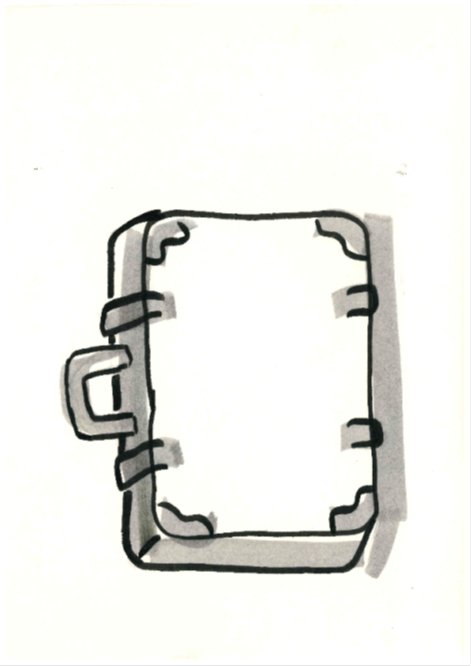 „Ich kann das doch sowieso nicht.“

Index für Inklusion: B2 Unterstützung für Vielfalt organisieren
Haltung
Strukturen
Praxis
© Wencke Nowitzi-Rolfsmeier
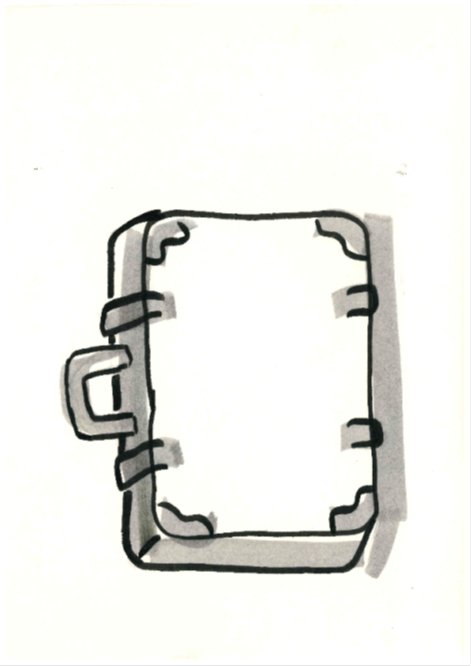 „Das kann Tom nicht. Er ist behindert.“

Index für Inklusion: A1 Gemeinschaft bilden
Haltung
Strukturen
Praxis
© Wencke Nowitzi-Rolfsmeier
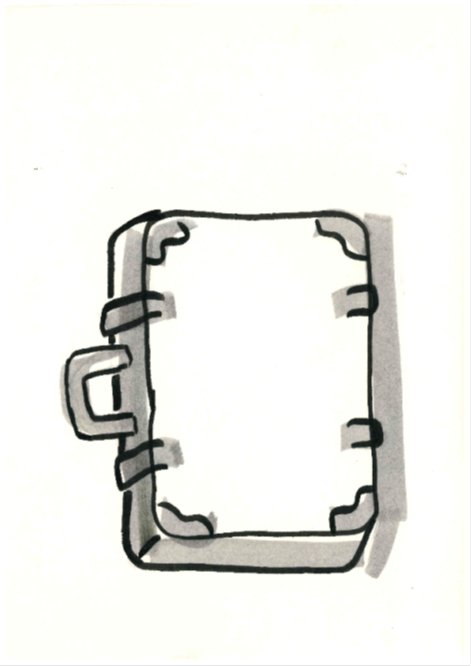 „Wird sprachsensibel unterrichtet?“

Referenzrahmen Schulqualität NRW: 2.9 Bildungssprache und sprachsensibler (Fach-)Unterricht
Haltung
Strukturen
Praxis
© Wencke Nowitzi-Rolfsmeier
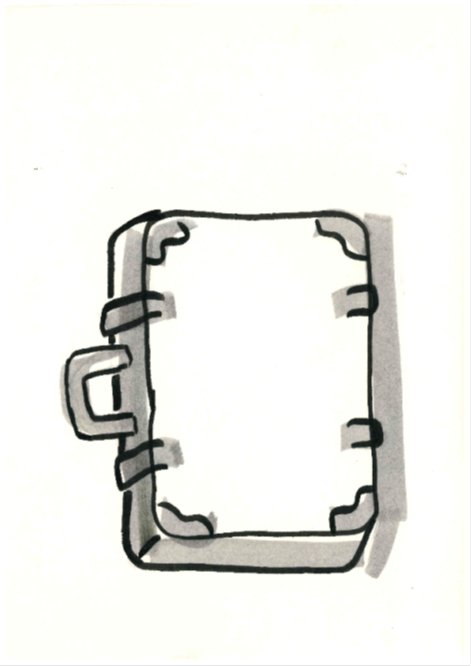 „Mir geht es heute nicht gut. Meine Eltern trennen sich.“

Referenzrahmen Schulqualität NRW: 2.8.2 Beratung in Lern-, Erziehungs- und Entwicklungsangelegenheiten
Haltung
Strukturen
Praxis
© Wencke Nowitzi-Rolfsmeier
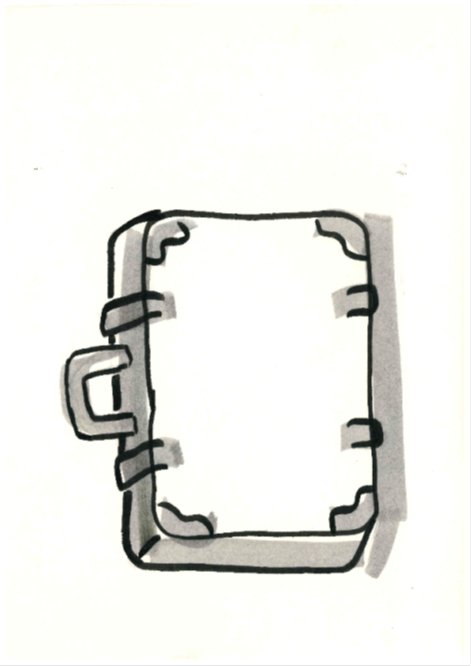 „Lassen Sie mich doch in Ruhe! Sie können mir gar nix! + beliebige Schimpfwörter….“

Index für Inklusion: A1 Gemeinschaft bilden
Haltung
Strukturen
Praxis
© Wencke Nowitzi-Rolfsmeier
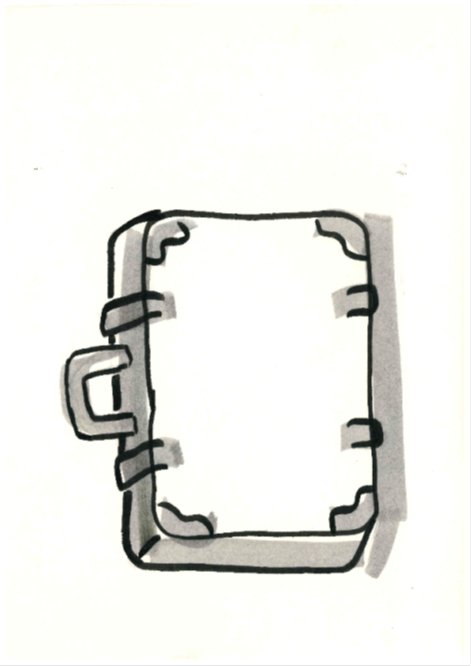 „Ich mache das nicht. Versuchen Sie mal, mich zu zwingen.“

Index für Inklusion: A1 Gemeinschaft bilden & C1 Lernarrangements organisieren
Haltung
Strukturen
Praxis
© Wencke Nowitzi-Rolfsmeier
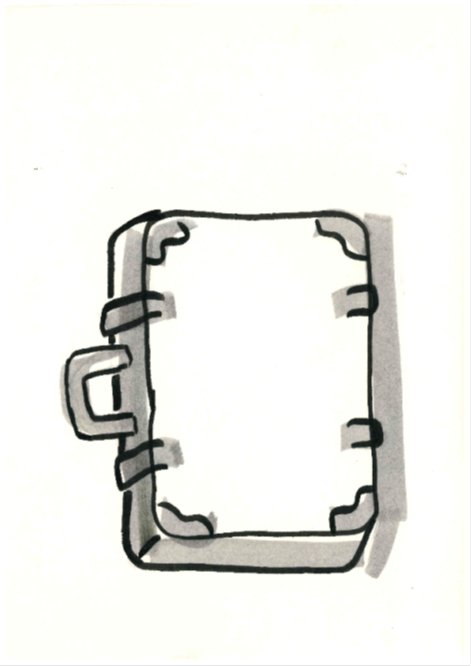 „Wieso hat Max länger Zeit für die Arbeit?“

Index für Inklusion: C1 Lernarrangements organisieren 
Arbeitshilfe „Gewährung von  Nachteilsausgleichen“. Verfügbar unter:  https://www.schulministerium.nrw/sites/default/files/documents/2-Arbeitshilfe_Sek_I.pdf [07.12.2021]
Haltung
Strukturen
Praxis
© Wencke Nowitzi-Rolfsmeier
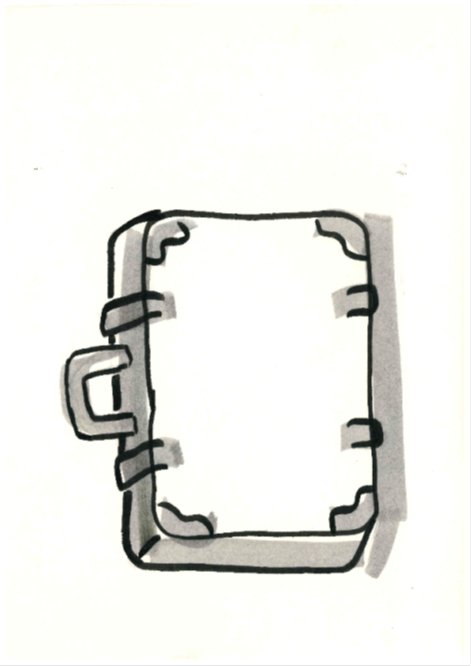 „Ich bin der Klassensprecher. Alle still jetzt!“

Referenzrahmen Schulqualität NRW: 3.2 Kultur des Umgangs miteinander
Haltung
Strukturen
Praxis
© Wencke Nowitzi-Rolfsmeier
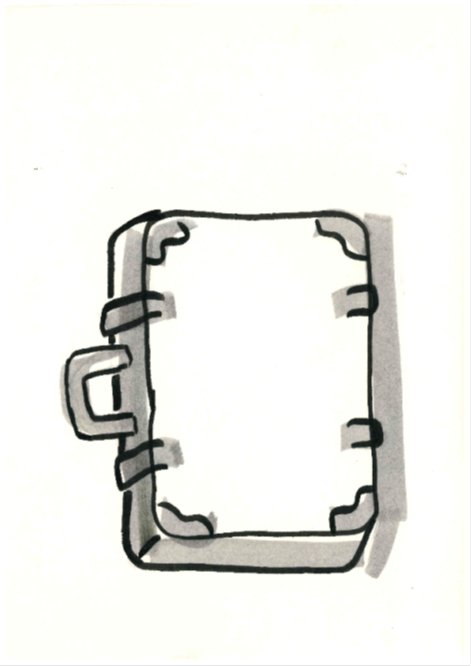 „Du Homo!“

Referenzrahmen Schulqualität NRW: 2.3 KlassenführungIndex für Inklusion: A2 Inklusive Werte verankern
Haltung
Strukturen
Praxis
© Wencke Nowitzi-Rolfsmeier
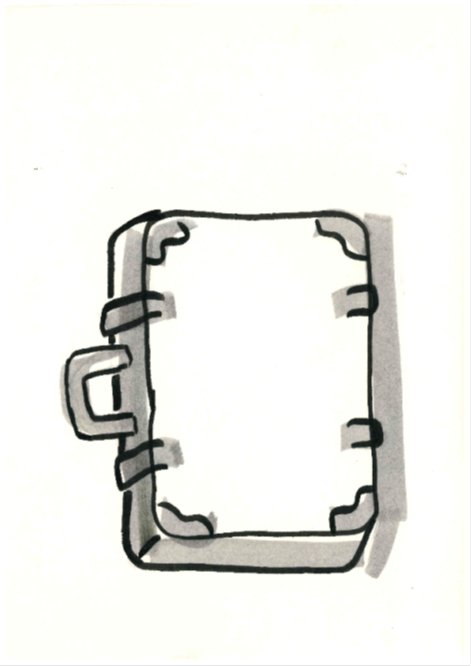 „Wenn ich das falsch mache, lachen alle über mich.“

Referenzrahmen Schulqualität NRW: 2.3 Klassenführung
Index für Inklusion: A2 Inklusive Werte verankern
Haltung
Strukturen
Praxis
© Wencke Nowitzi-Rolfsmeier
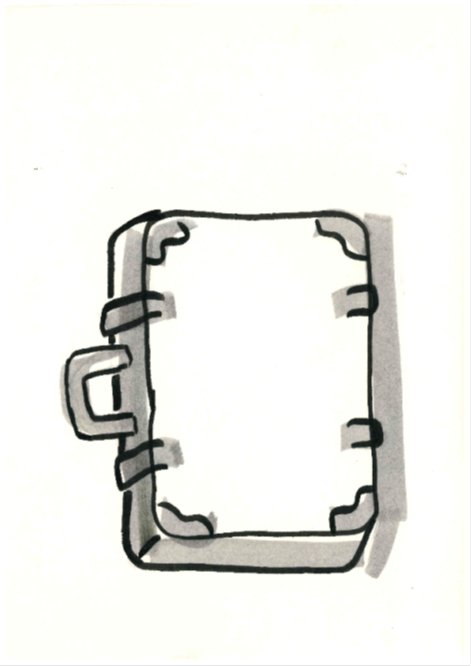 „Man darf kein Schweinefleisch essen.“

Referenzrahmen Schulkultur NRW:  3.1. Werte- und Normenreflexion3.2 Kultur des Umgangs miteinander
Haltung
Strukturen
Praxis
© Wencke Nowitzi-Rolfsmeier
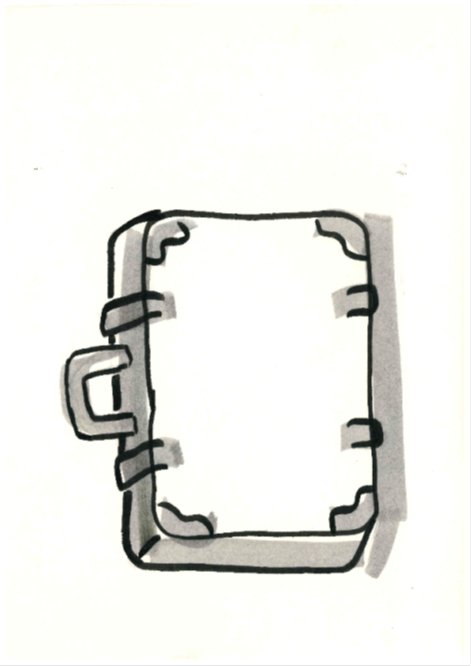 „Ich war das mit dem Film im Klassenchat.“

Referenzrahmen Schulqualität NRW: 3.1. Werte- und Normenreflexion
Haltung
Strukturen
Praxis
© Wencke Nowitzi-Rolfsmeier
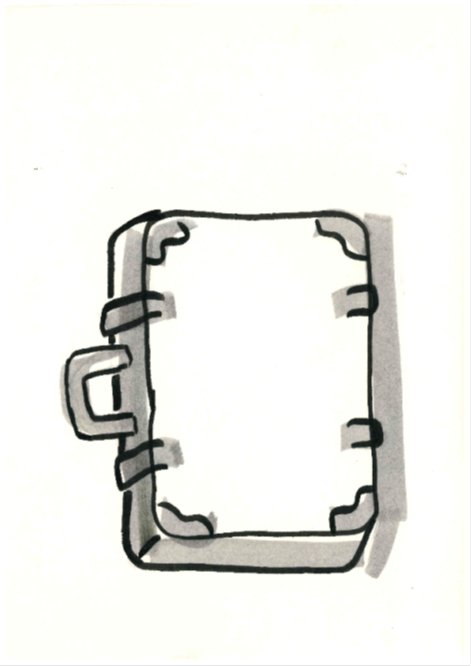 „Kann ich der Lotte helfen?“

Referenzrahmen Schulqualität NRW: 3.2.1 Kultur des Umgangs miteinanderIndex für Inklusion: C Inklusive Praktiken entwickeln
Haltung
Strukturen
Praxis
© Wencke Nowitzi-Rolfsmeier
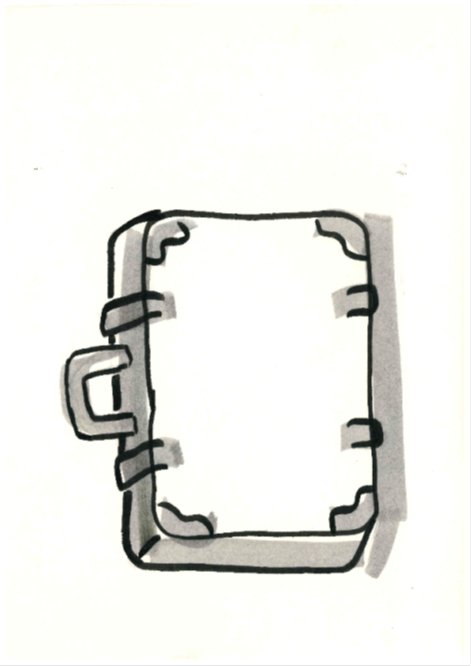 Gibt es Regeln für die Gestaltung der Klassenräume?“

Referenzrahmen Schulqualität NRW: 3.7.1 Gestaltung des Schulgebäudes und -geländes
Haltung
Strukturen
Praxis
© Wencke Nowitzi-Rolfsmeier
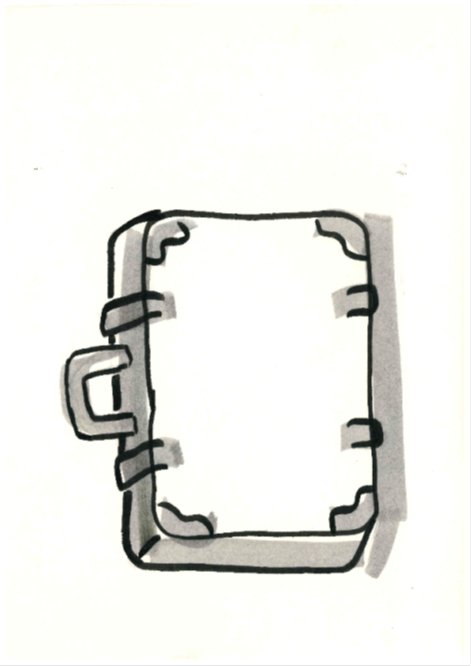 „Nach einer Stunde in der a bin ich fertig mit der Welt.“

Referenzrahmen Schulqualität NRW: 3.6.1 Gesundheit und BewegungIndex für Inklusion: B2 Unterstützung für Vielfalt organisieren
Haltung
Strukturen
Praxis
© Wencke Nowitzi-Rolfsmeier
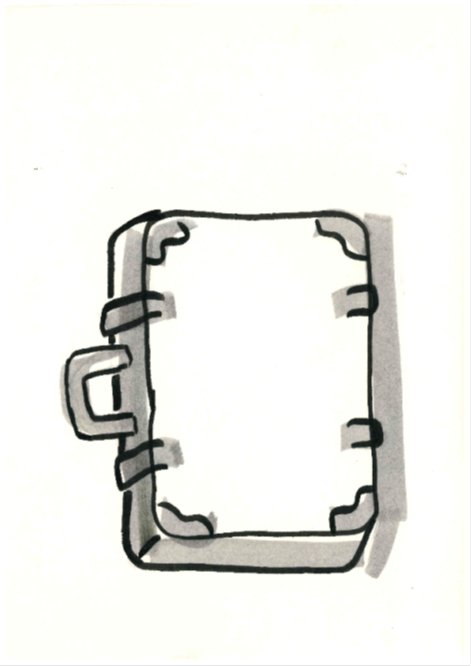 „Guck mal: mein iPad, meine Smartwatch, mein Longboard….“

Referenzrahmen Schulqualität NRW: 3.2.2 Diversität achten und berücksichtigenIndex für Inklusion: C2 Ressourcen mobilisieren
Haltung
Strukturen
Praxis
© Wencke Nowitzi-Rolfsmeier
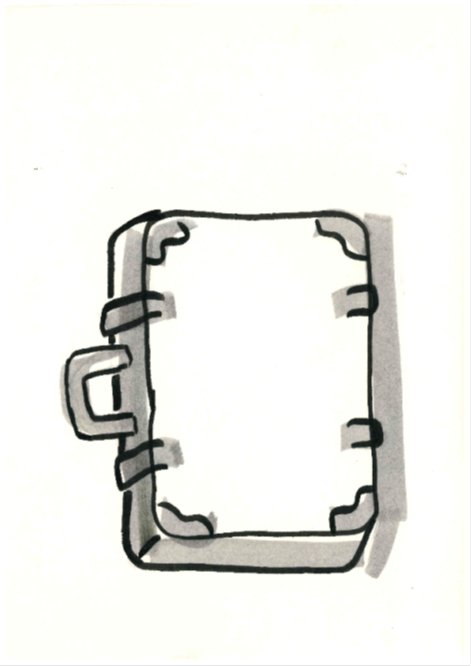 Wie gehen wir mit Konzentrationsproblemen um?“

Referenzrahmen Schulqualität NRW: 3.6.2 Sport- und Bewegungsangebote2.8.2 Beratung in Lern-, Erziehungs- und Entwicklungsangelegenheiten2.3 Klassenführung
Haltung
Strukturen
Praxis
© Wencke Nowitzi-Rolfsmeier
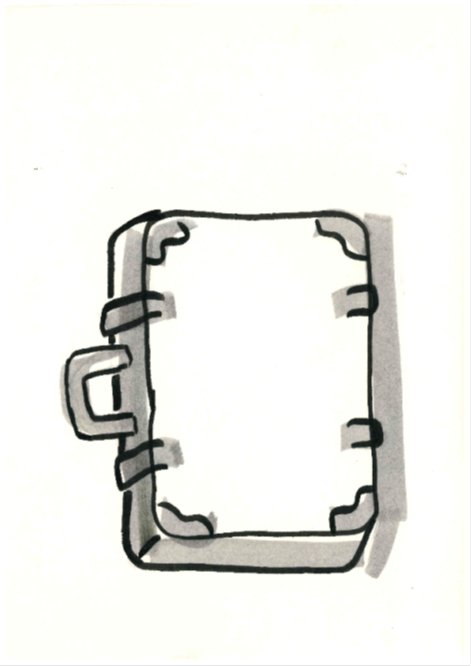 „Seite 15, Nummern  bis 7. In Stillarbeit.“

Referenzrahmen Schulqualität NRW: 2.5. Kognitive AktivierungIndex für Inklusion: C1 Lernarrangements organisieren
Haltung
Strukturen
Praxis
© Wencke Nowitzi-Rolfsmeier
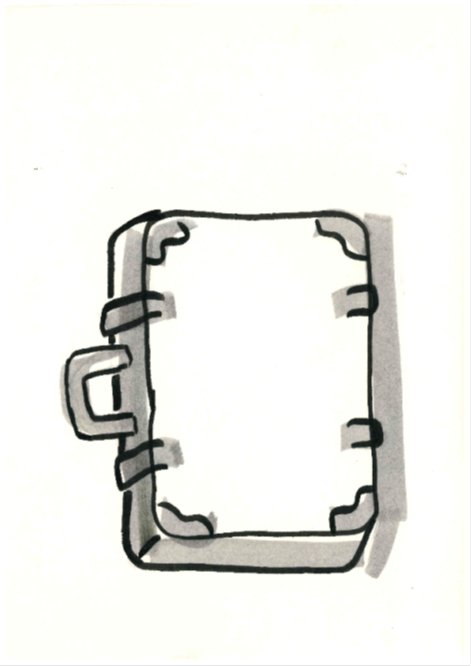 „Ich weiß das nicht. Ich bin neu in der Klasse.“

Index für Inklusion: B1 Eine Schule für alle entwickeln
Haltung
Strukturen
Praxis
© Wencke Nowitzi-Rolfsmeier
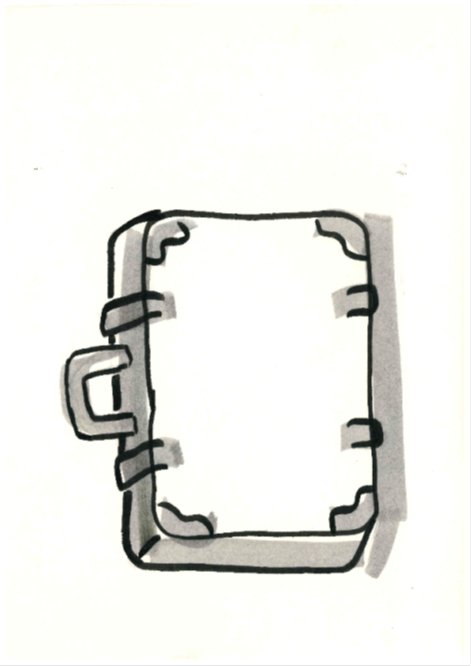 Ich neben Lotte? Das wird eine Katastrophe.“

Index für Inklusion: C Inklusive Praktiken entwickeln
Haltung
Strukturen
Praxis
© Wencke Nowitzi-Rolfsmeier
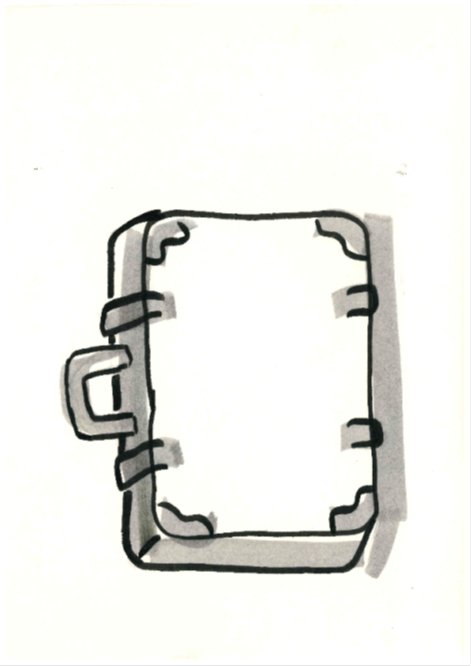 „Rechtschreibung konnte ich noch nie.“

Index für Inklusion: C1 Lernarrangements organisieren
Arbeitshilfe „Gewährung von  Nachteilsausgleichen“. Verfügbar unter:  https://www.schulministerium.nrw/sites/default/files/documents/2-Arbeitshilfe_Sek_I.pdf [07.12.2021]
Haltung
Strukturen
Praxis
© Wencke Nowitzi-Rolfsmeier
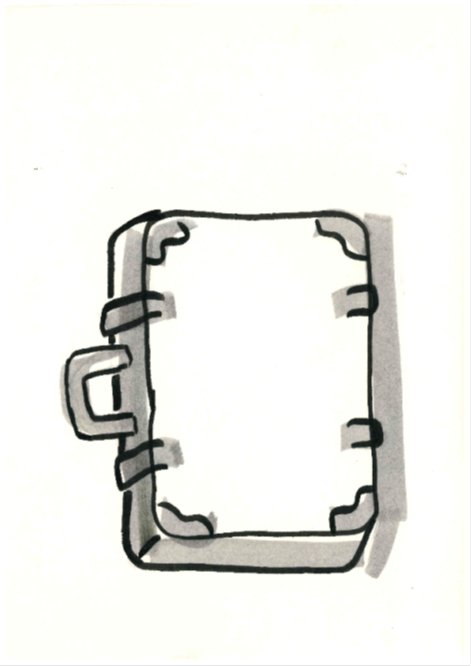 „Das war Ben. Ich hab das genau gesehen!“

Referenzrahmen Schulqualität NRW: 3.2.1 Gegenseitiger Respekt und gegenseitige Unterstützung
Haltung
Strukturen
Praxis
© Wencke Nowitzi-Rolfsmeier
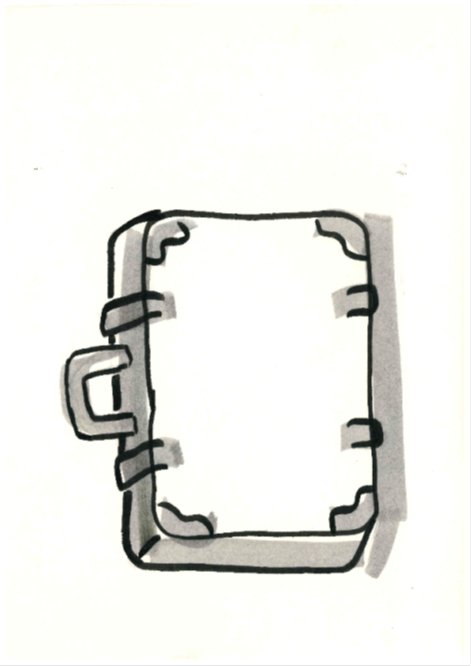 „Ich habe Dyskalkulie. Ich muss das nicht können.“

Index für Inklusion C1 Lernarrangements organisieren 
Arbeitshilfe „Gewährung von  Nachteilsausgleichen“. Verfügbar unter:  https://www.schulministerium.nrw/sites/default/files/documents/2-Arbeitshilfe_Sek_I.pdf [07.12.2021]
Haltung
Strukturen
Praxis
© Wencke Nowitzi-Rolfsmeier
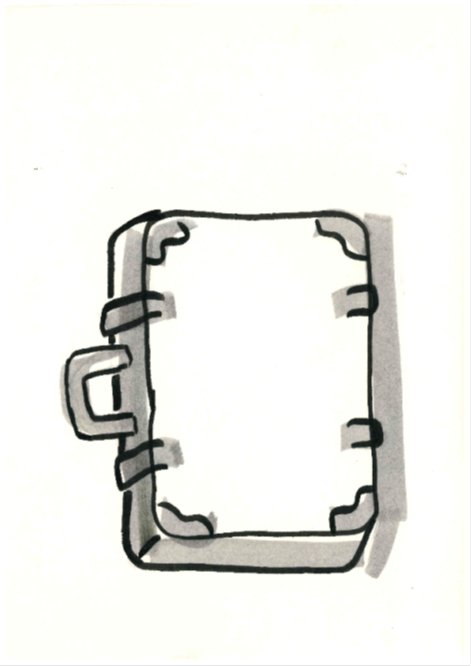 „Und nun zu deinem Leistungsstand ….“Welche Kultur zur Leistungsrückmeldung gibt es hier?

Referenzrahmen Schulqualität NRW: 2.8 Feedback und Beratung
Haltung
Strukturen
Praxis
© Wencke Nowitzi-Rolfsmeier
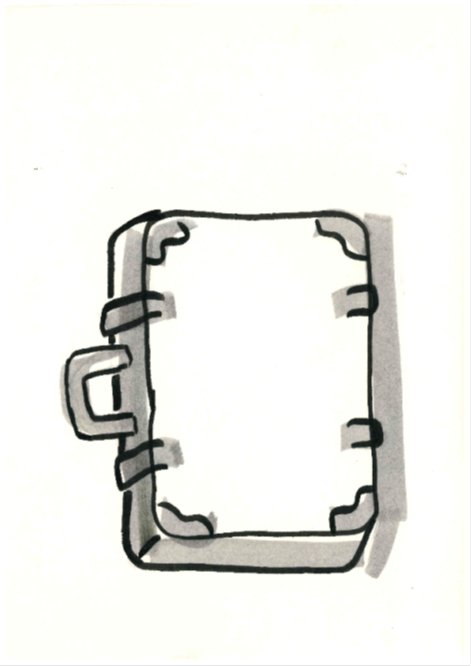 „Wie sieht unser Inklusionskonzept aus?“

Referenzrahmen Schulqualität NRW: 2.4 Umgang mit HeterogenitätIndex für Inklusion: A Inklusive Kulturen schaffen
Haltung
Strukturen
Praxis
© Wencke Nowitzi-Rolfsmeier
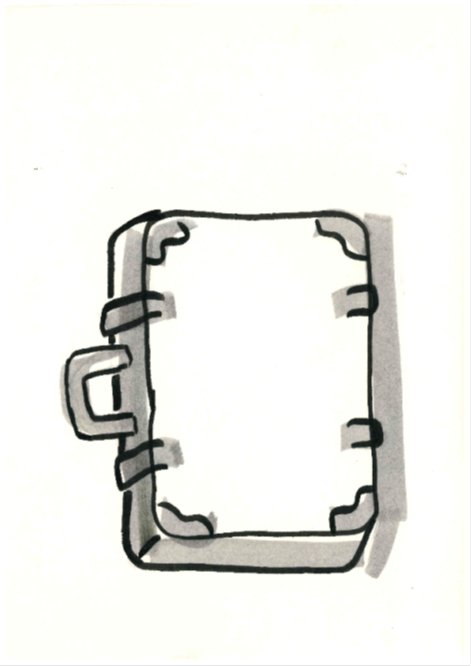 „Welcher Schwierigkeitsgrad ist eigentlich der richtige?“

Referenzrahmen Schulqualität NRW: 2.5 Kognitive Aktivierung
Index für Inklusion: C1 Lernarrangements organisieren
Haltung
Strukturen
Praxis
© Wencke Nowitzi-Rolfsmeier
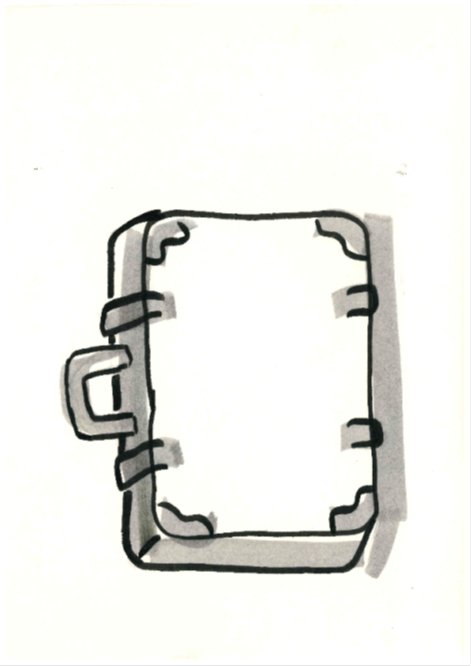 „Wie bereiten wir auf die VERA vor?“

Referenzrahmen Schulqualität NRW: 2.1.1 Ergebnis- und Standardorientierung
Haltung
Strukturen
Praxis
© Wencke Nowitzi-Rolfsmeier
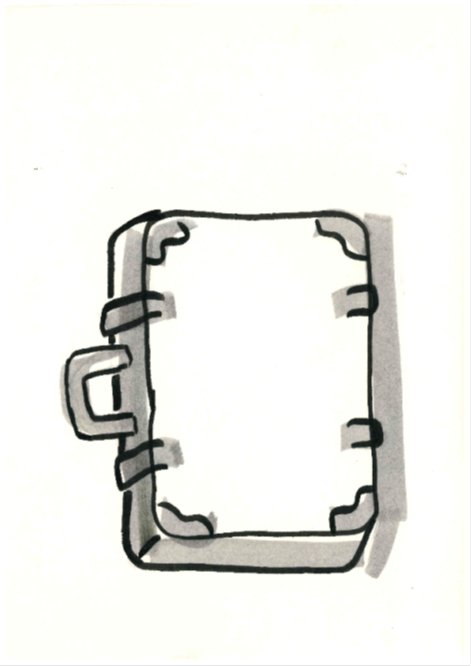 „Die Differenzierung machen die Sonderpädagogen.“

Index für Inklusion: A1 Gemeinschaft bilden
Haltung
Strukturen
Praxis
© Wencke Nowitzi-Rolfsmeier
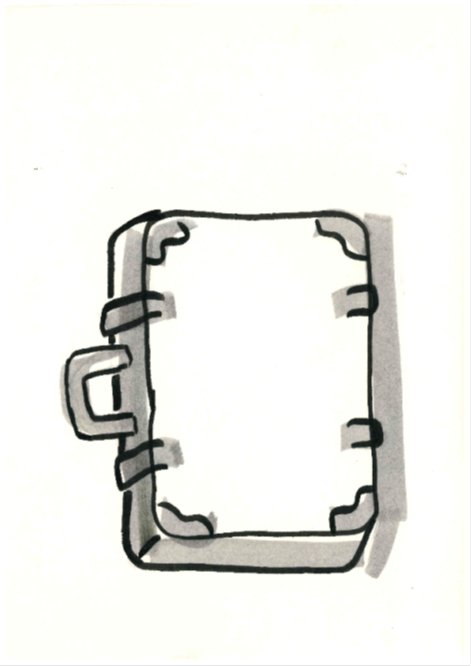 „Vertretung? Ich lese der Klasse einfach etwas vor….“

Referenzrahmen Schulqualität NRW: 2.1 Ergebnis- und Standardorientierung2.3 Klassenführung
Haltung
Strukturen
Praxis
© Wencke Nowitzi-Rolfsmeier
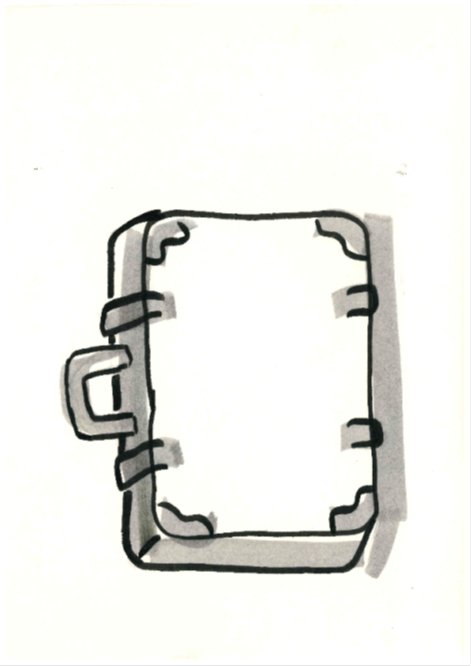 „Teamteaching? Ich habe wirklich keine Zeit, so etwas vorzubereiten.“

Index für Inklusion: A1 Gemeinschaft bilden
Haltung
Strukturen
Praxis
© Wencke Nowitzi-Rolfsmeier
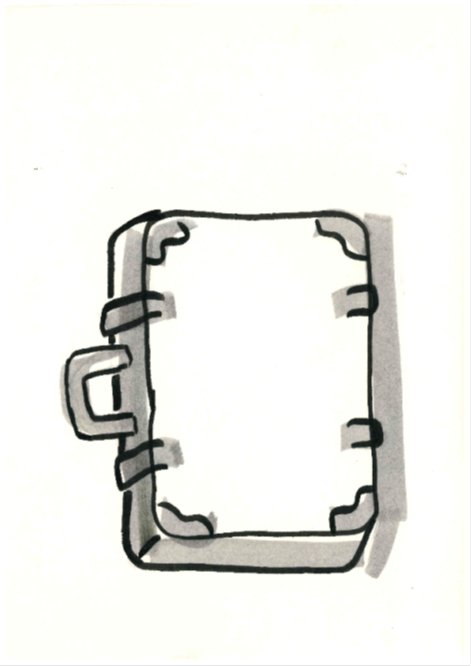 „Wie sieht die Feedbackkultur der Schule aus? Welche Instrumente werden genutzt?“
Referenzrahmen Schulqualität NRW: 2.8 Feedback und Beratung2.7 Leistungsbewertung
Haltung
Strukturen
Praxis
© Wencke Nowitzi-Rolfsmeier
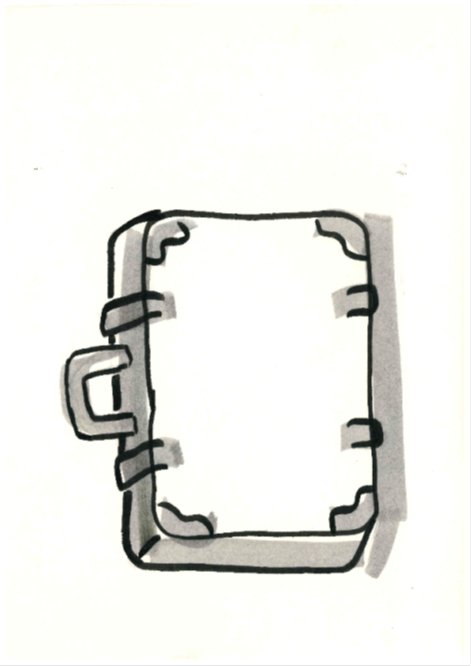 „Spielt es eigentlich eine Rolle, welche Muttersprache ein Kind hat?“

Referenzrahmen Schulqualität NRW: 2.9 Sprachsensibler Unterricht
Haltung
Strukturen
Praxis
© Wencke Nowitzi-Rolfsmeier
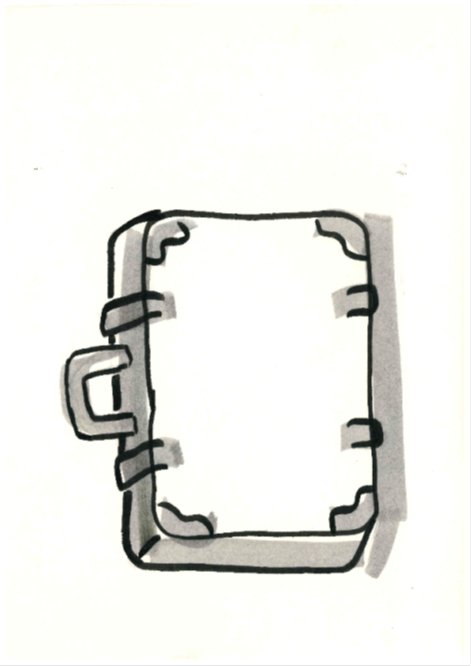 „Wie sieht ein gutes Arbeitsblatt aus?“

Referenzrahmen Schulqualität NRW: 2.5.2 Lernprozesse motivierend gestalten
Haltung
Strukturen
Praxis
© Wencke Nowitzi-Rolfsmeier
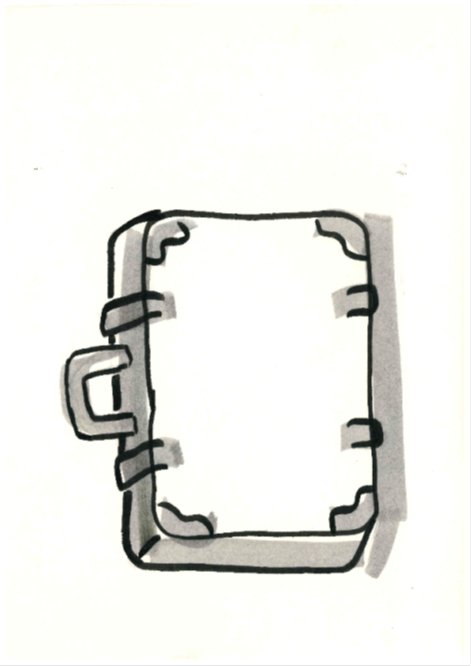 „Wie sieht eine Lernberatung aus?“

Referenzrahmen Schulqualität NRW: 2.8.1/2.8.2 Feedback und Beratung
Haltung
Strukturen
Praxis
© Wencke Nowitzi-Rolfsmeier
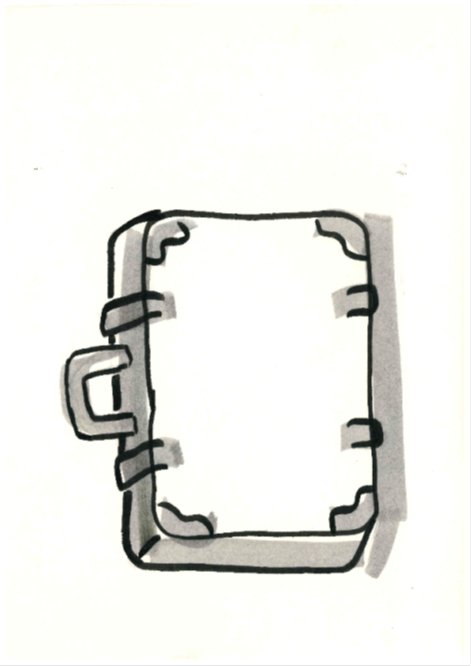 „Wenn ein Kind absolut nicht mitkommt, was passiert dann?“

Referenzrahmen Schulqualität NRW: 2.4.1 Lernen heterogenitätssensibel gestalten
Haltung
Strukturen
Praxis
© Wencke Nowitzi-Rolfsmeier
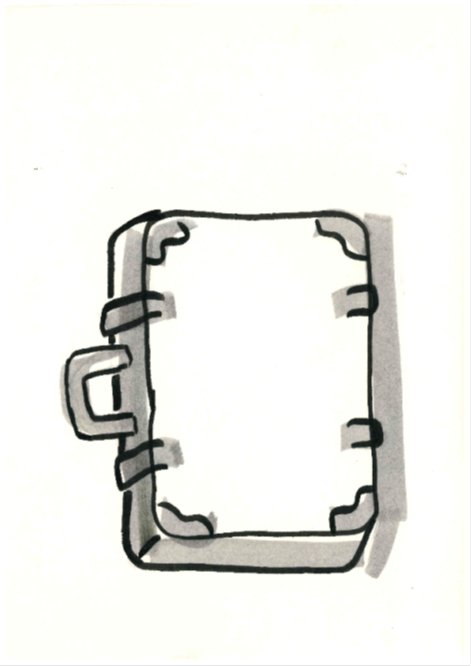 „Es geht doch einfach schneller mit dem Lückentext.“

Referenzrahmen Schulqualität NRW: 2.5.1 Kognitive Aktivierung
Haltung
Strukturen
Praxis
© Wencke Nowitzi-Rolfsmeier
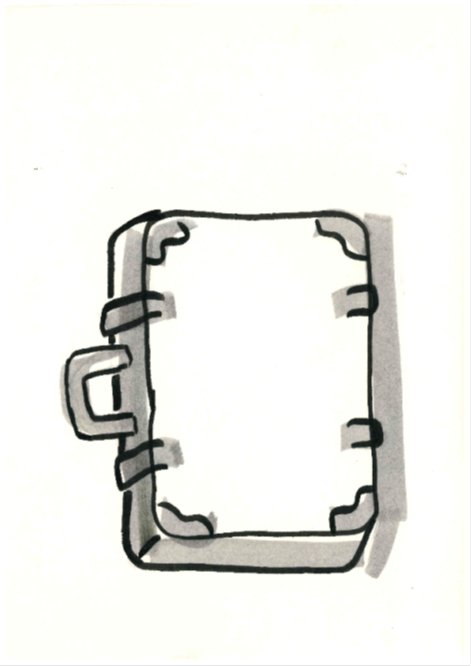 „Wie sehen in einer bestimmten Klasse Klassenarbeiten und Rückmeldungen dazu aus?“

Referenzrahmen Schulqualität NRW: 2.7.1/2.7.2 Lernerfolgsüberprüfung/Feedback
Haltung
Strukturen
Praxis
© Wencke Nowitzi-Rolfsmeier
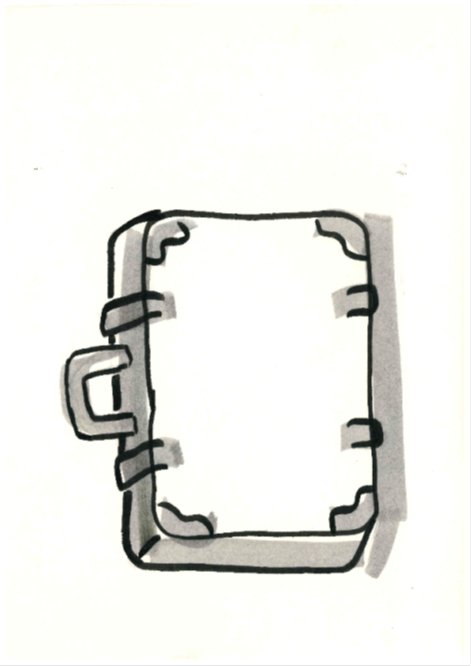 „Ich habe beschlossen, die Ganzschrift „…“ in der 7 zu lesen.“

Referenzrahmen Schulqualität NRW: 3.3.1 Demokratische Gestaltung
Haltung
Strukturen
Praxis
© Wencke Nowitzi-Rolfsmeier
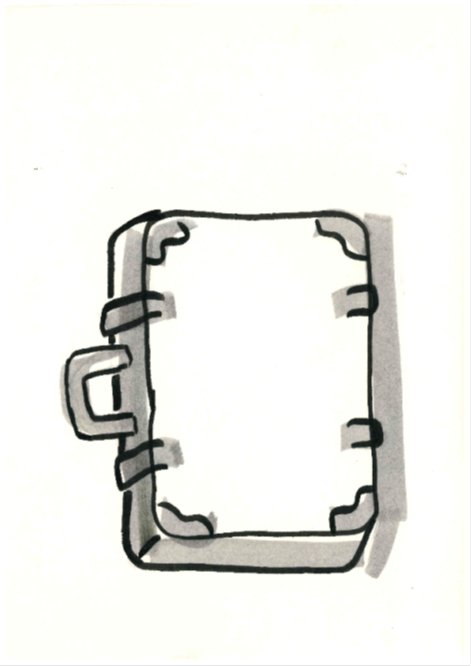 „Ja, Kinder, was da gestern im Land XY passiert ist, ist schrecklich. Aber zurück zur Bruchrechnung.“

Referenzrahmen Schulqualität NRW: 3.3.1.Demokratische Gestaltung
Haltung
Strukturen
Praxis
© Wencke Nowitzi-Rolfsmeier
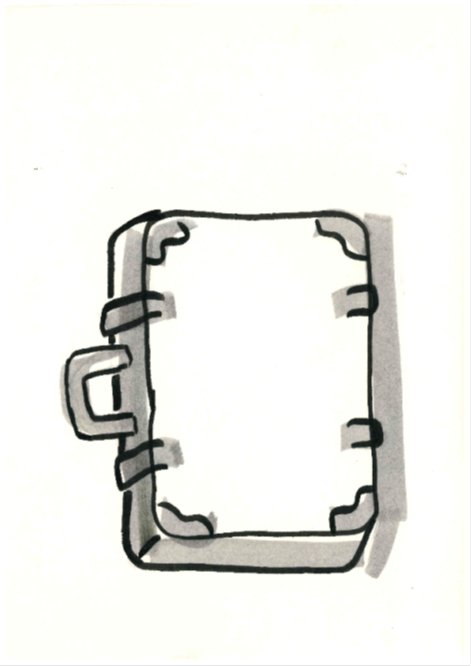 „Wie geht die Schule mit Elternbeschwerden um?“

Referenzrahmen Schulqualität NRW: 3.3.1 Demokratische Gestaltung3.4.1 Informationsaustausch
Haltung
Strukturen
Praxis
© Wencke Nowitzi-Rolfsmeier
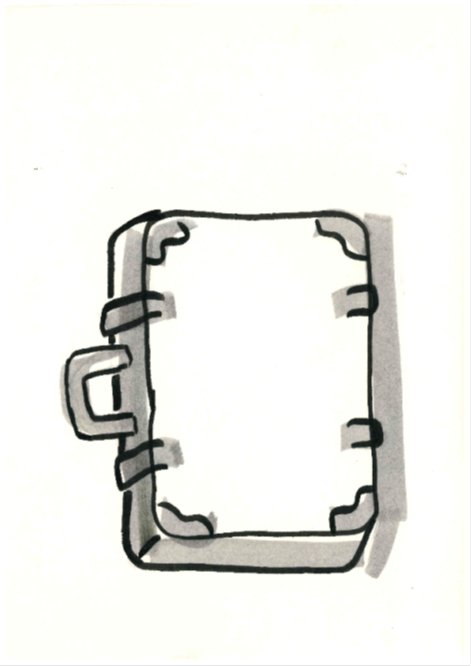 „Wie wird die Klasselehrerstunde/der Klassenrat gestaltet?“

Referenzrahmen Schulqualität NRW: 3.3.1 Demokratische Gestaltung
Haltung
Strukturen
Praxis
© Wencke Nowitzi-Rolfsmeier
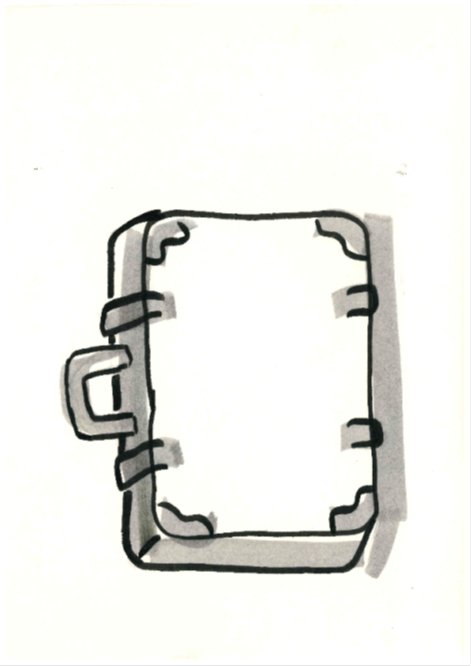 „Was macht die Schülervertretung? Habe ich damit etwas zu tun?“

Referenzrahmen Schulqualität NRW: 3.3.1 Demokratische Gestaltung
Haltung
Strukturen
Praxis
© Wencke Nowitzi-Rolfsmeier
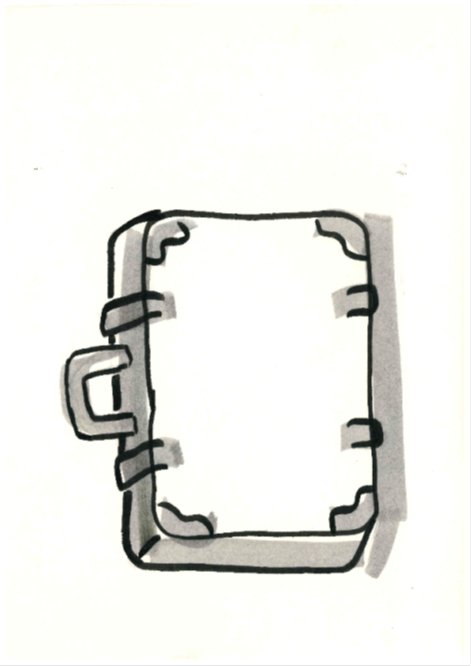 „Meine Mamas haben gebacken!“

Referenzrahmen Schulqualität NRW: 3.2.2 Diversität achten
Index für Inklusion: A1 Gemeinschaft bilden
Haltung
Strukturen
Praxis
© Wencke Nowitzi-Rolfsmeier
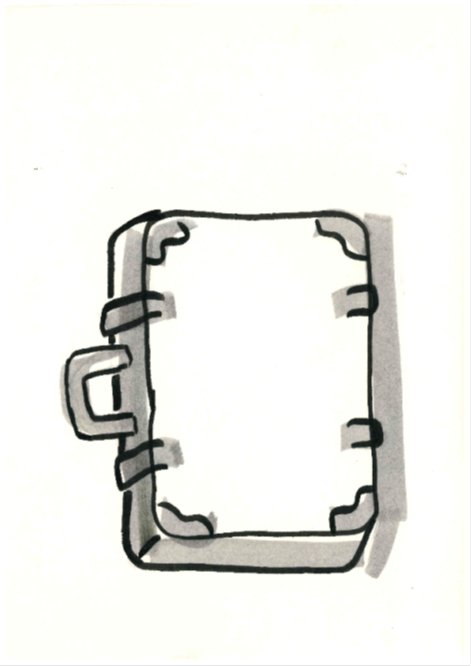 „Wie ordentlich! Und ein Bild gemalt hast du auch! Dafür bekommst du Extra-Punkte!“

Referenzrahmen Schulqualität NRW: 3.2.2 Kultur des Umgangs miteinander
Haltung
Strukturen
Praxis
© Wencke Nowitzi-Rolfsmeier
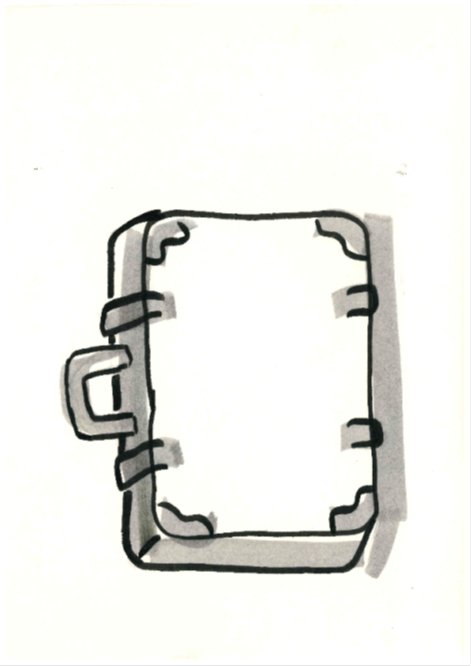 „Wie gehen wir mit Regelverstößen um?“

Referenzrahmen Schulqualität NRW: 3.1.2 Regeln und Rituale
Haltung
Strukturen
Praxis
© Wencke Nowitzi-Rolfsmeier
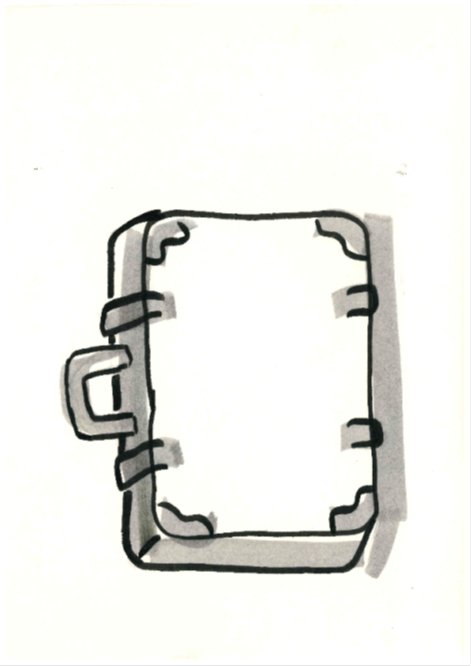 „Das Plakat von Max finde ich voll doof.“

Referenzrahmen Schulqualität NRW: 3.2.1 Umgang miteinander
Haltung
Strukturen
Praxis
© Wencke Nowitzi-Rolfsmeier
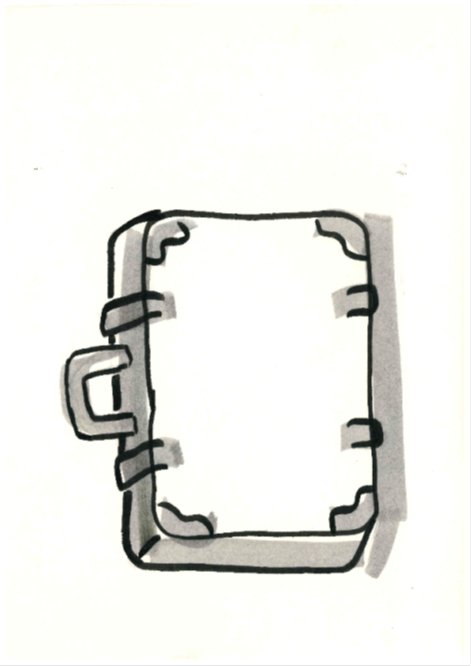 „Welche Rituale werden im Unterricht gepflegt?“

Referenzrahmen Schulqualität NRW: 3.1.2 Regeln und Rituale
Haltung
Strukturen
Praxis
© Wencke Nowitzi-Rolfsmeier
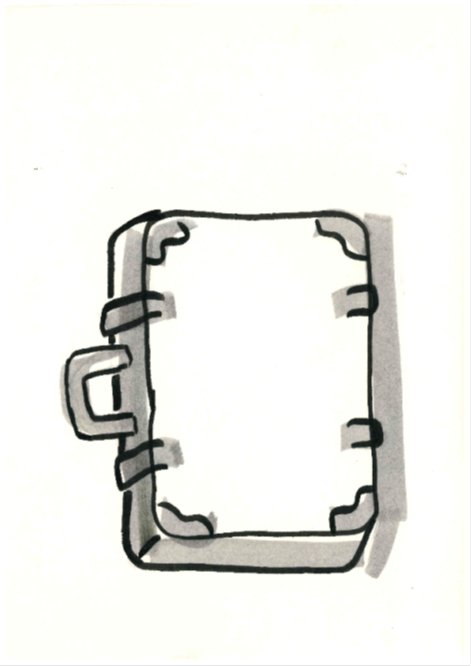 „Wofür soll ein Kind stehen, das meine Klasse erfolgreich verlässt?“

 innerschulischer Austausch
Haltung
Strukturen
Praxis
© Wencke Nowitzi-Rolfsmeier
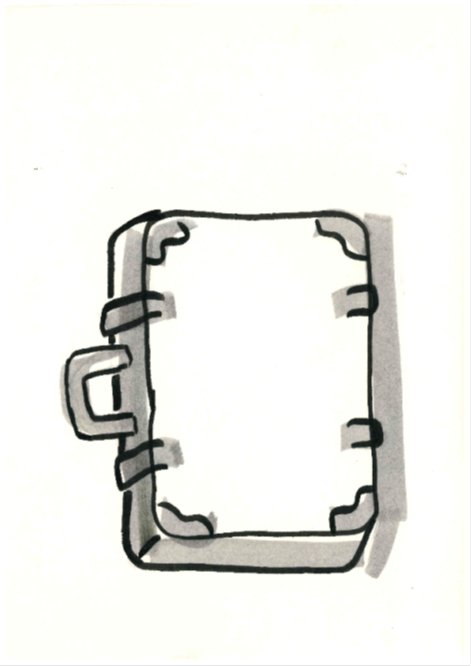 „……………………………………………………………………………………………...?“

Verweis auf Referenzrahmen Schulqualität NRW
Verweis auf Index für Inklusion
Haltung
Strukturen
Praxis
© Wencke Nowitzi-Rolfsmeier